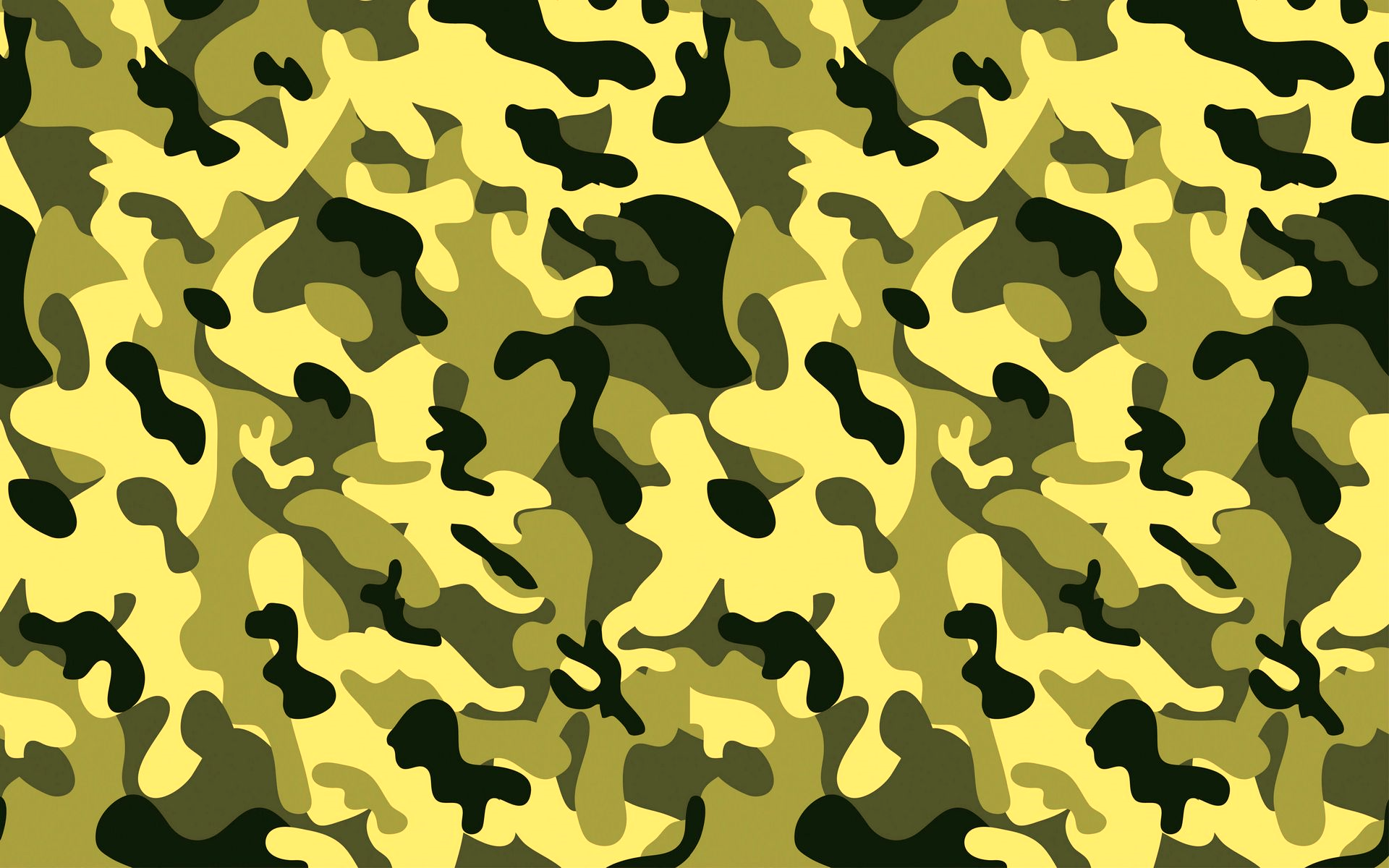 ФГБОУ ВО МГУ им. Н.П. Огарева

Президентская программа подготовки управленческих кадров для организации народного хозяйства Российской Федерации 




ВЫПУСКНАЯ АТТЕСТАЦИОННАЯ РАБОТА
«РАЗРАБОТКА ПРОЕКТА СОЗДАНИЯ РЕГИОНАЛЬНОГО ЦЕНТРА ГРАЖДАНСКО-ПАТРИОТИЧЕСКОГО ВОСПИТАНИЯ» 
(НА ПРИМЕРЕ ДОЛ «ИЗУМРУДНЫЙ» ИМ. В. ДУБИНИНА)
Автор выпускной аттестационной работы	К.В. Вотякова
Руководитель работы
д-р. экон. наук, проф.		                            Л. В. Марабаева
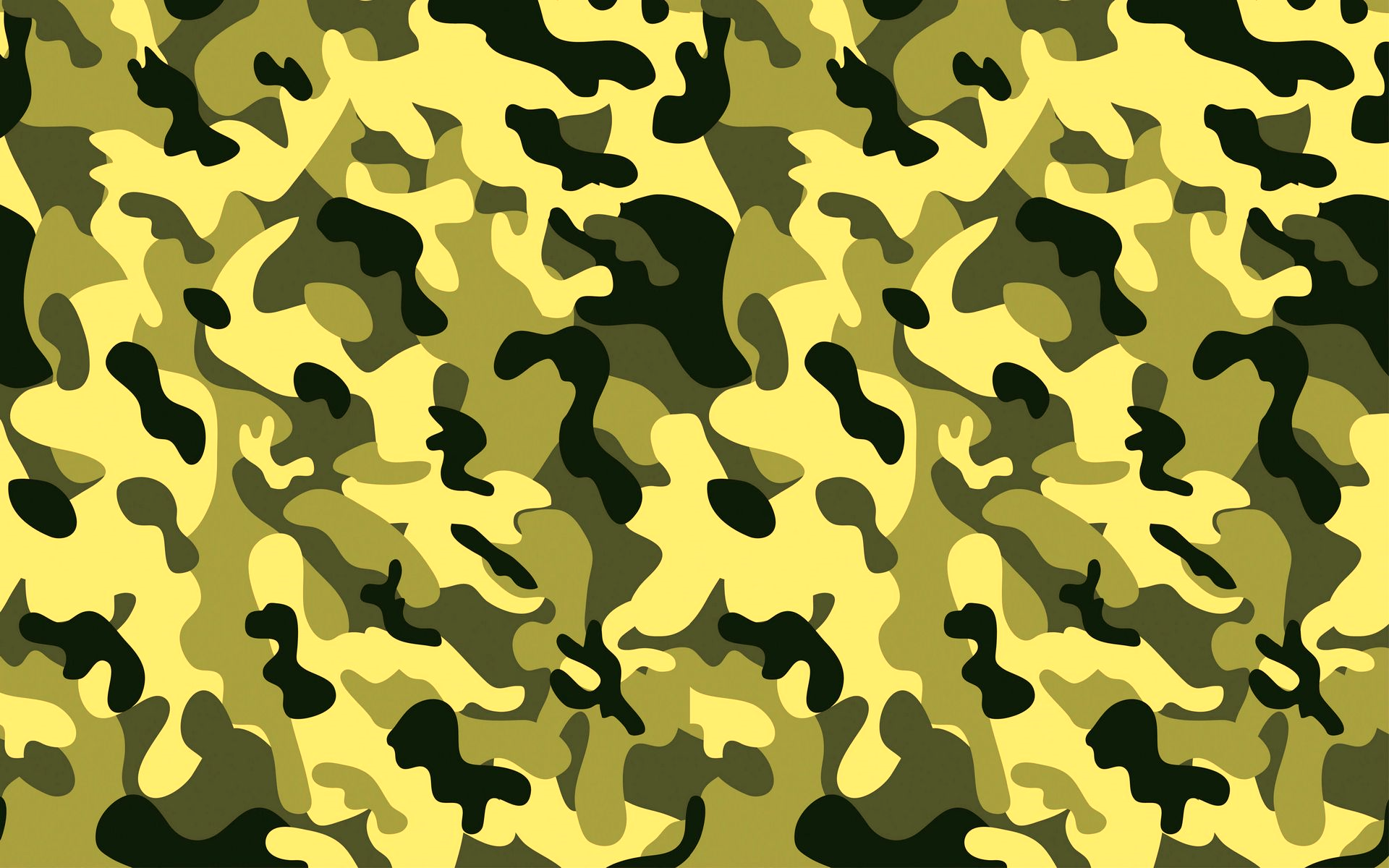 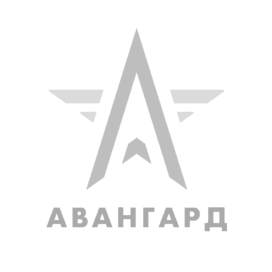 Объект исследования - муниципальное автономное учреждение «Центр молодежной политики и туризма» Рузаевского муниципального района. 

Цель работы - изучение теории и практики разработки социально-значимых проектов и обоснование предложений по ее совершенствованию в МАУ «Центр молодежной политики и туризма» Рузаевского муниципального района

Задачи: 
- систематизация современных подходов к разработке социально-значимых проектов;
- изучение нормативно-методического обеспечения и форм поддержки социально-значимых проектов;
- исследование практики разработки и реализации проектов создания региональных центров гражданско-патриотического воспитания;
-  обоснование проекта организации регионального центра гражданско-патриотического воспитания;
- оценка ожидаемой эффективности  проекта организации регионального центра гражданско-патриотического воспитания.
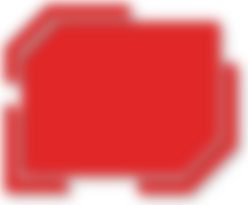 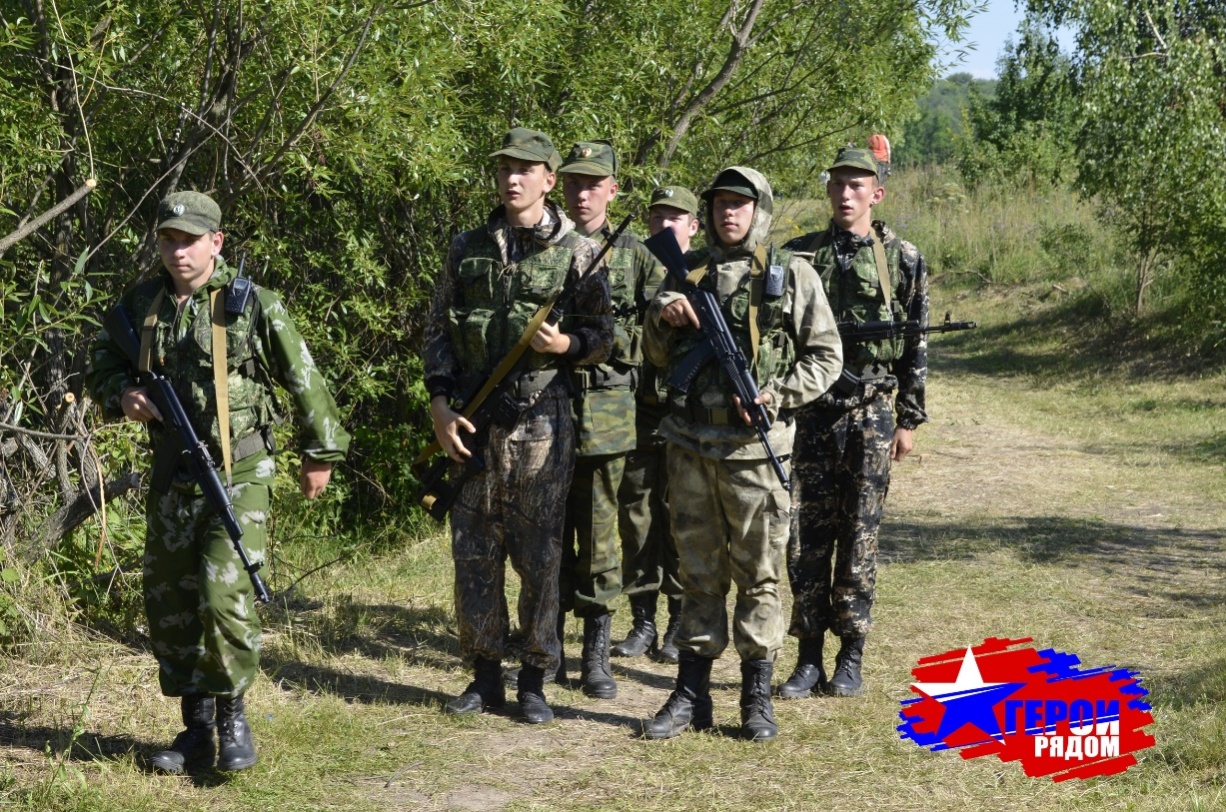 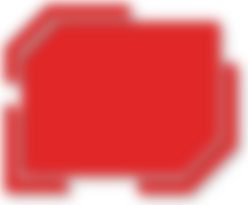 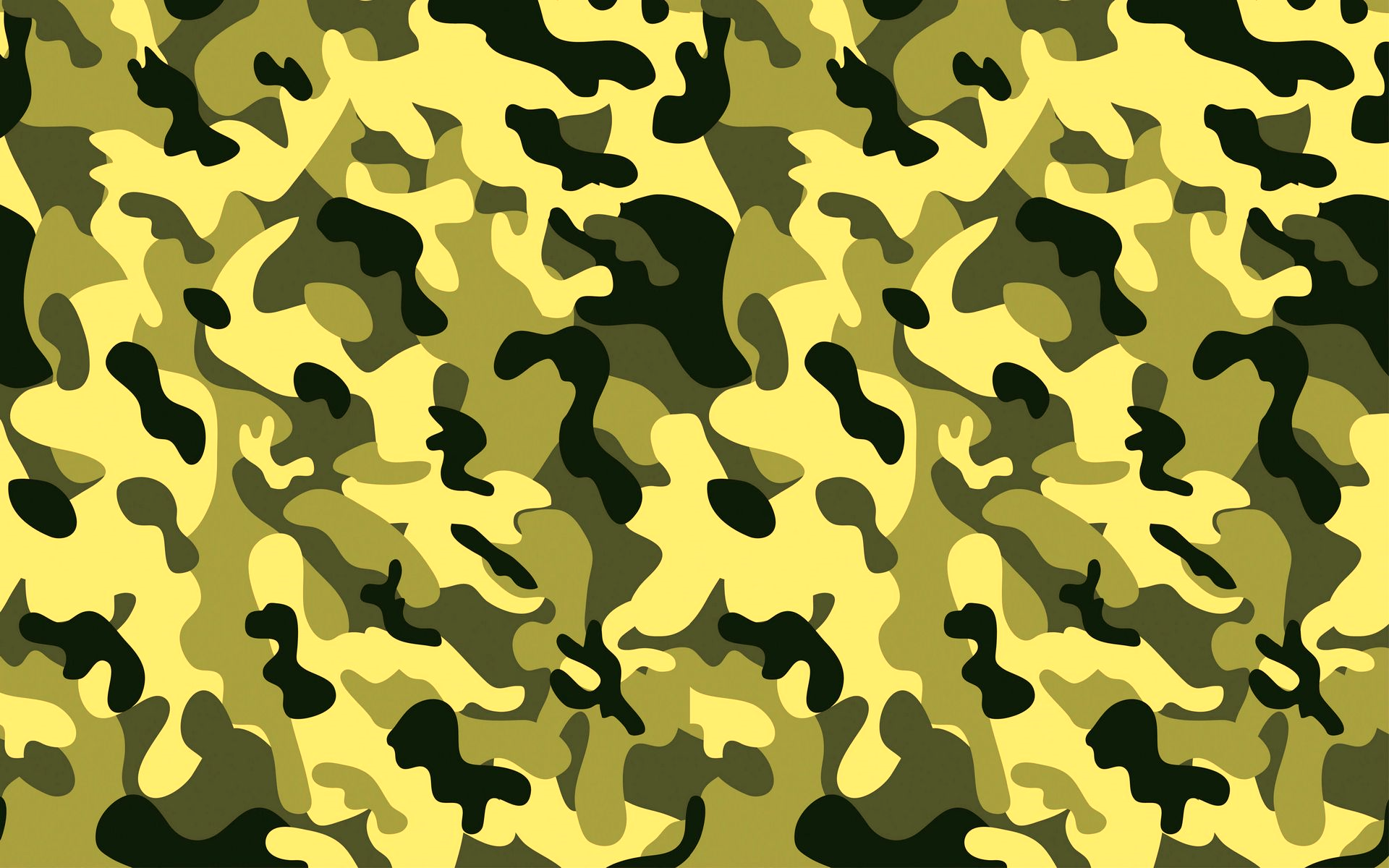 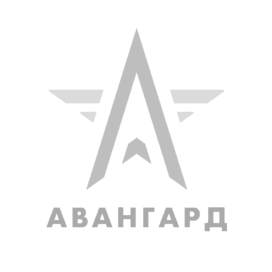 Социальное проектирование — конструирование индивидом, группой или организацией действия, направленного на достижение социально значимой цели и локализованного по месту, времени и ресурсам.

Федеральные социально-значимые проекты в области гражданско-патриотического воспитания молодежи:

Страна Героев – сеть военно-исторических лагерей, организованных Российским военно-историческим обществом в рамках национального проекта «Культура» 

Информационный портал «Живая история» – федеральный молодежный проект, направленный на гражданско-патриотическое воспитание подрастающего поколения через вовлечение в социально-значимую деятельность, добровольчество, творческие события различной тематики

Сеть учебно-методических центров военно-патриотического воспитания с круглосуточным пребыванием детей «Авангард»
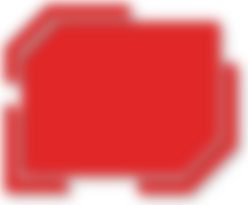 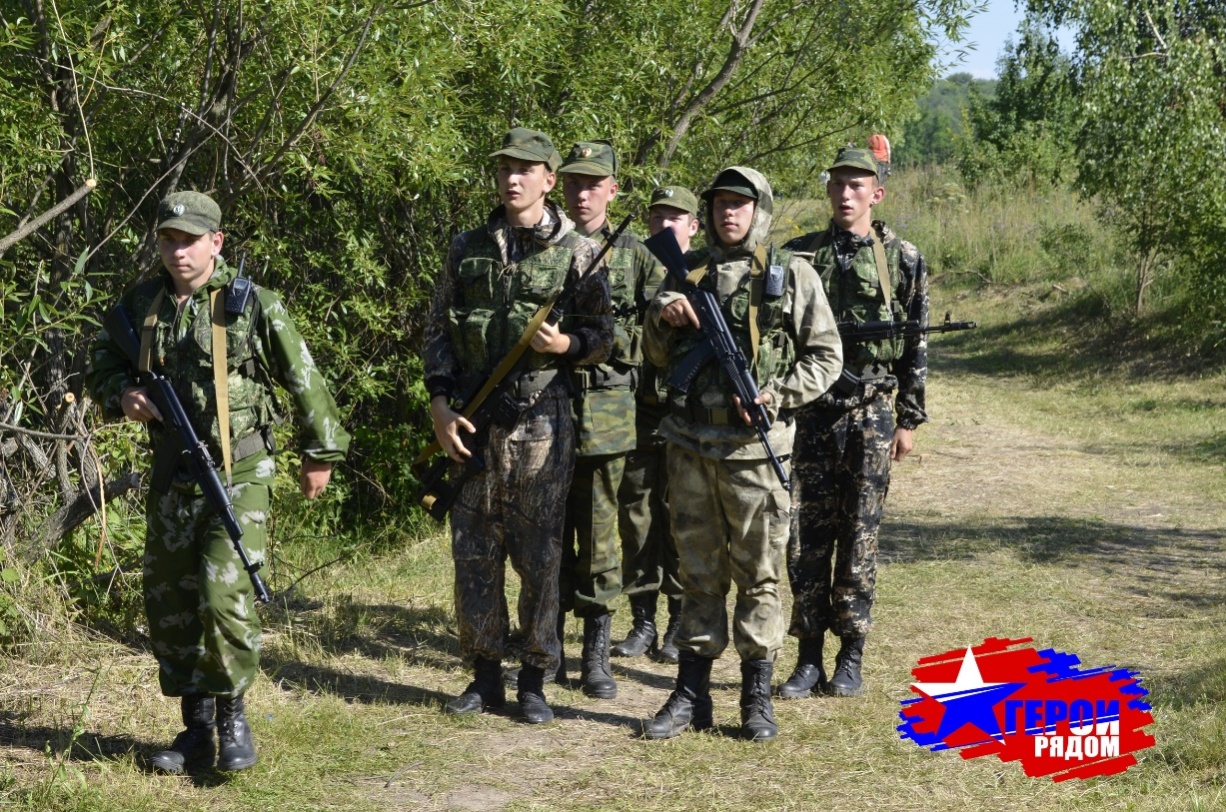 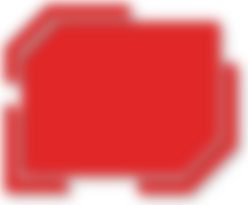 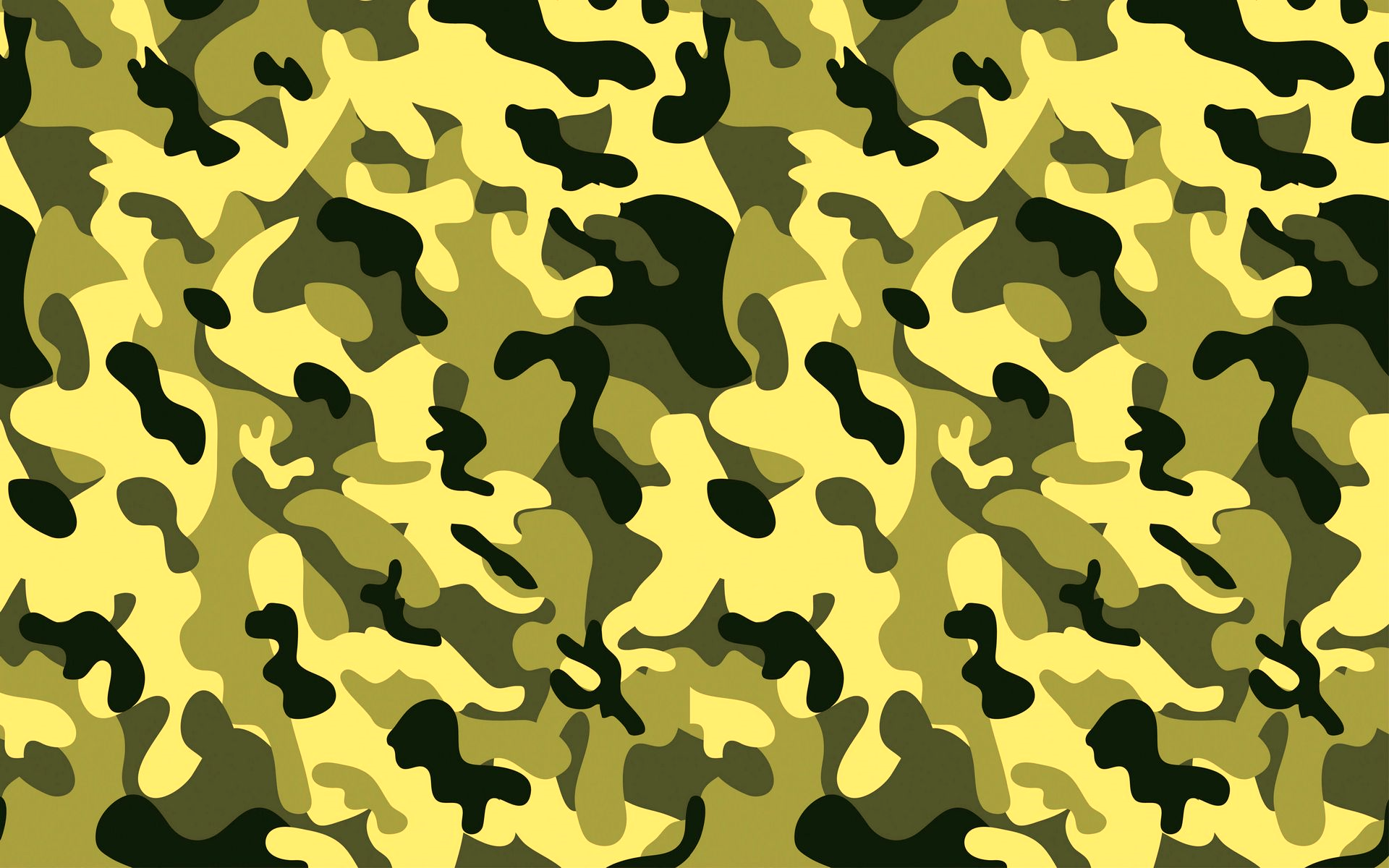 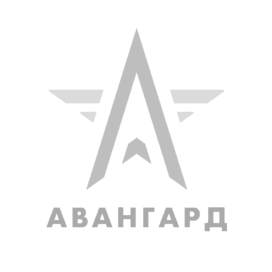 РЕЗУЛЬТАТЫ ИССЛЕДОВАНИЯ 

систематизированы современные подходы к разработке социально-значимых проектов
изучено нормативно-методическое обеспечение и формы поддержки социально-значимых проектов, 
исследована практика разработки и реализации проектов создания региональных центров гражданско-патриотического воспитания
обоснован проект организации регионального центра гражданско-патриотического воспитания на базе подведомственного учреждения МАУ «Центр молодежной политики и туризма» Рузаевского муниципального района – детского оздоровительного лагеря имени Володи Дубинина 
сделана оценка его ожидаемой эффективности.
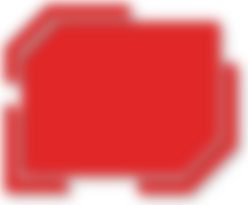 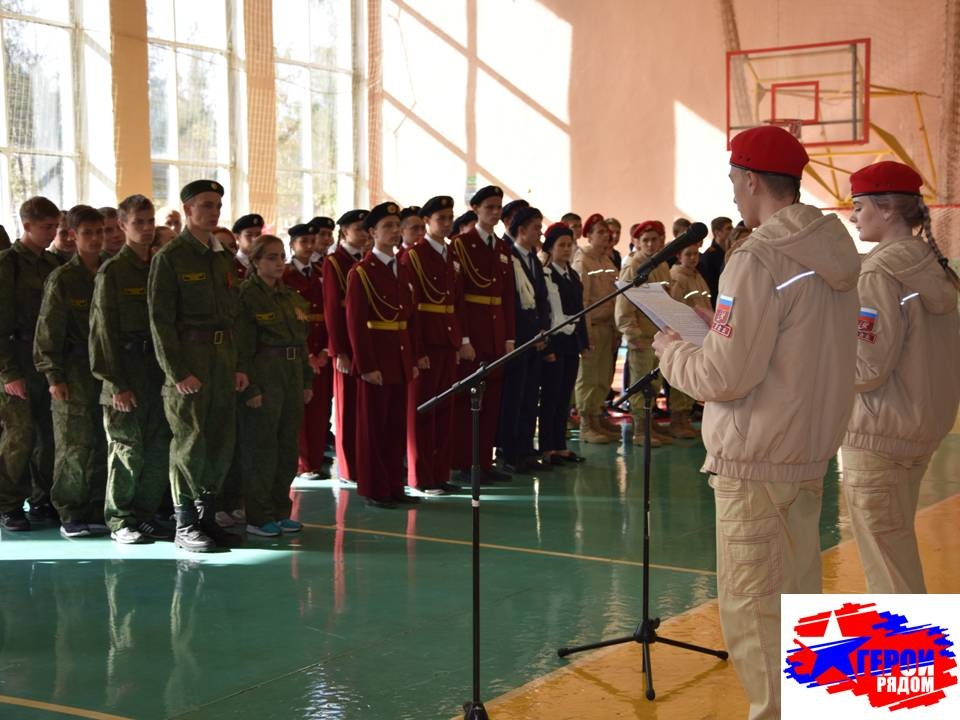 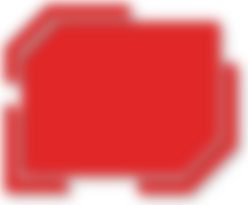 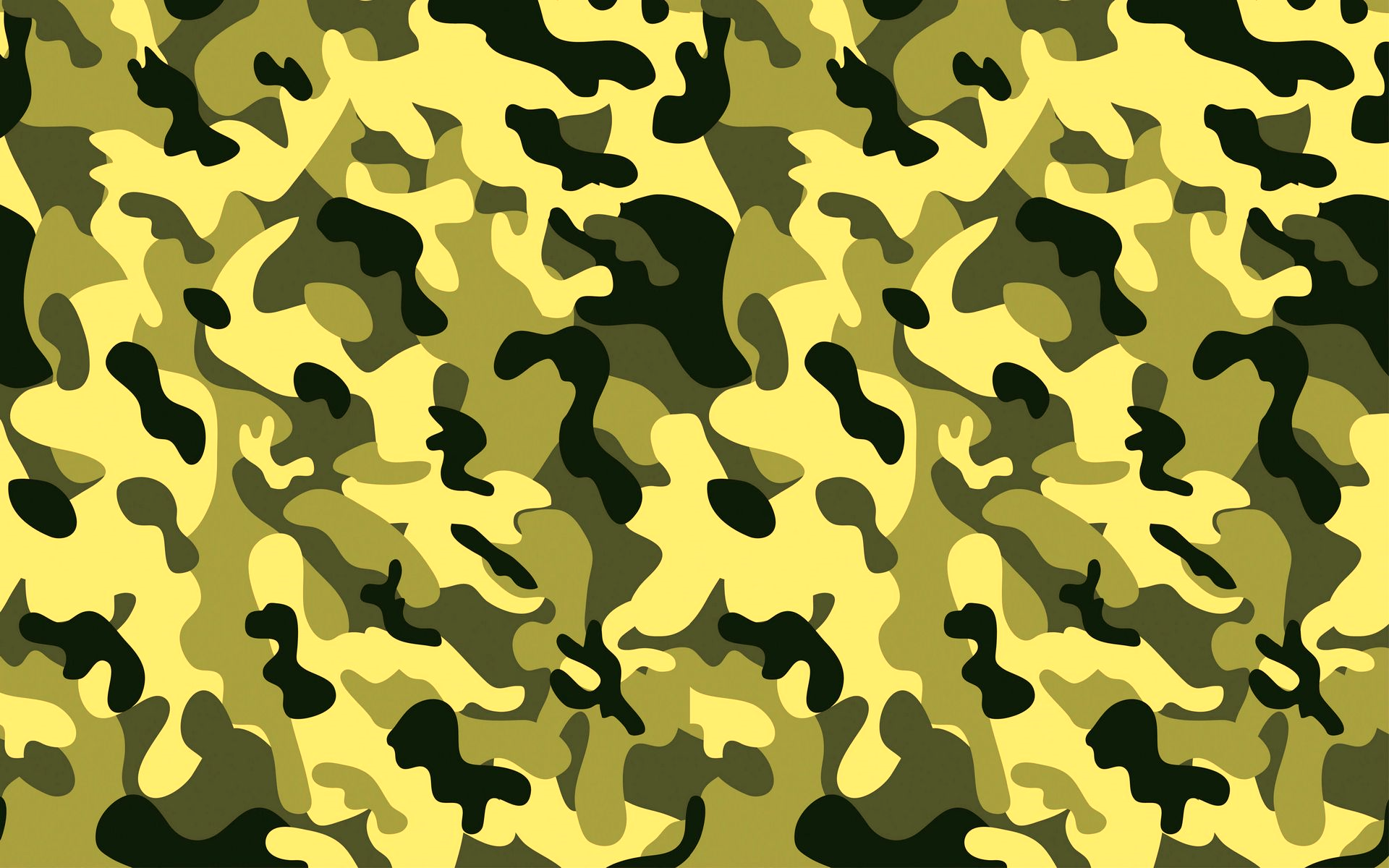 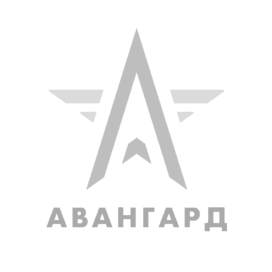 ЭТАПЫ ПЕРЕВОДА ЛЕТНЕГО ДОЛ «ИЗУМРУДНЫЙ» ИМ. В. ДУБИНИНА В КРУГЛОГОДИЧНЫЙ УЧЕБНО-МЕТОДИЧЕСКИЙ ЦЕНТР ВОЕННО-ПАТРИОТИЧЕСКОГО ВОСПИТАНИЯ «АВАНГАРД»
1 ЭТАП
ПОДГОТОВИТЕЛЬНЫЙ - 2022 ГОД 

      Разработка дизайн-проекта центра
      Подготовка ПСД: 
проведение экспертиз сооружений 
(60 дней), 
формирование тех. задания на ПСД 
(1-2мес.), 
проведение торгов и определение подрядной организации по составлению ПСД (30 дней),
составление проектно-сметной документации и ее экспертиза  
(3-7 мес.)
ОРИЕНТИРОВОЧНАЯ СУММА: 
7-10 МЛН. РУБ. 
Источник финансирования: республиканский бюджет
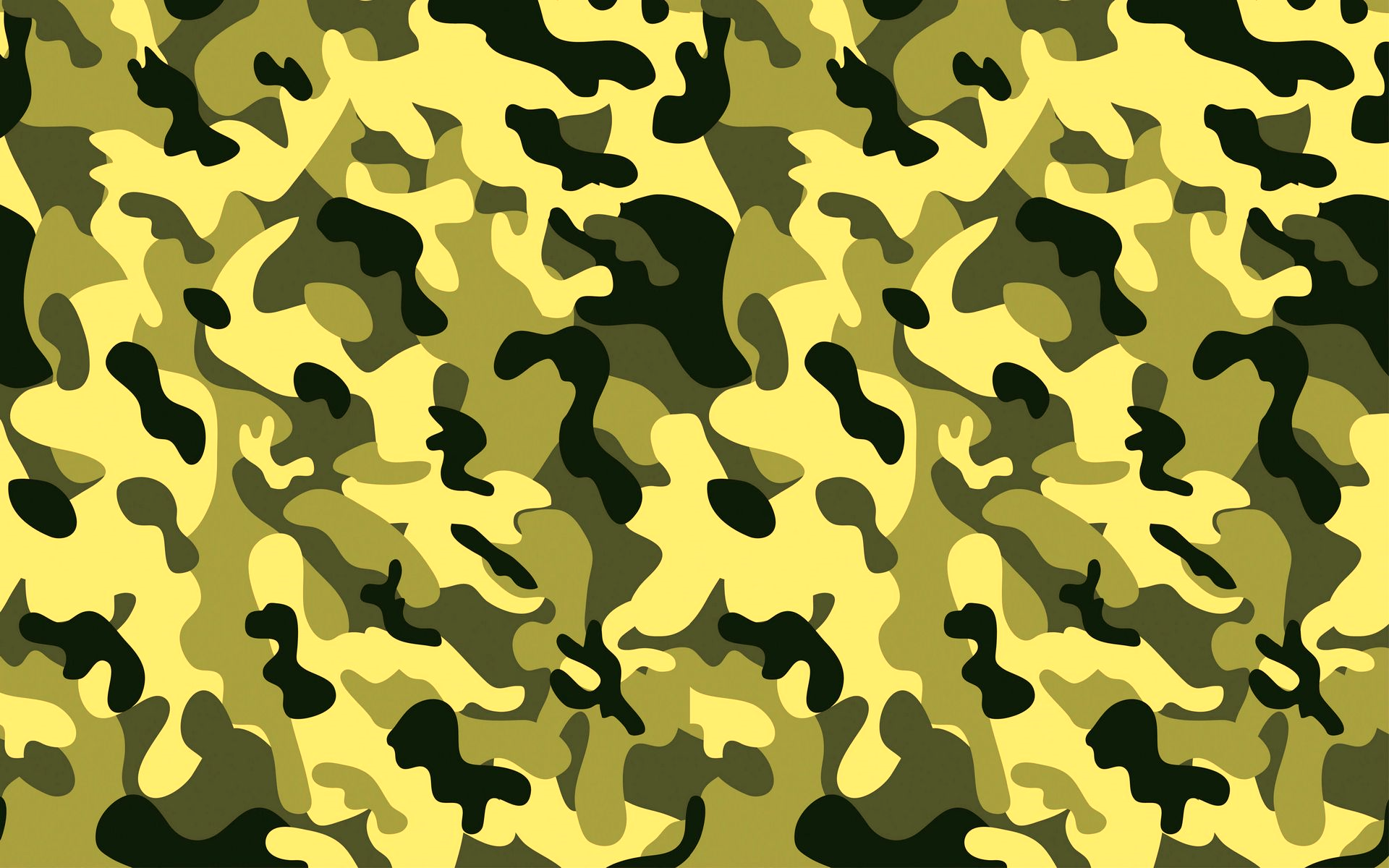 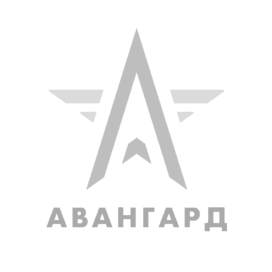 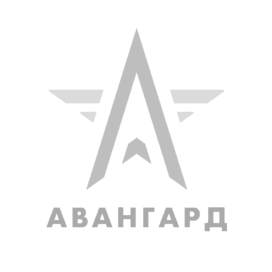 ЭТАПЫ ПЕРЕВОДА ЛЕТНЕГО ДОЛ «ИЗУМРУДНЫЙ» ИМ. В. ДУБИНИНА В КРУГЛОГОДИЧНЫЙ УЧЕБНО-МЕТОДИЧЕСКИЙ ЦЕНТР ВОЕННО-ПАТРИОТИЧЕСКОГО ВОСПИТАНИЯ «АВАНГАРД»
2 ЭТАП:
РЕКОНСТРУКЦИЯ  - 2023 ГОД
Реконструкция 3 жилых корпусов
Перепланировка, утепление, перевод на круглогодичное отопление, заведение удобств
Сумма: 11, 812 млн руб.

Переоснащение столовой 
Техническое переоснащение системы отопления и горячего водоснабжения столовой, утепление и переоборудование
Сумма: 5,3 млн. руб.

Замена системы отопления 12,1 млн. руб. 
Монтаж канализационной системы  27  млн. руб. 
Установка многофункционального корпуса -  от 15, млн. руб.
ОРИЕНТИРОВОЧНАЯ СУММА: 
71,2 МЛН. РУБ. 
Возможный источник финансирования: федеральная программа реконструкции загородных детских оздоровительных лагерей
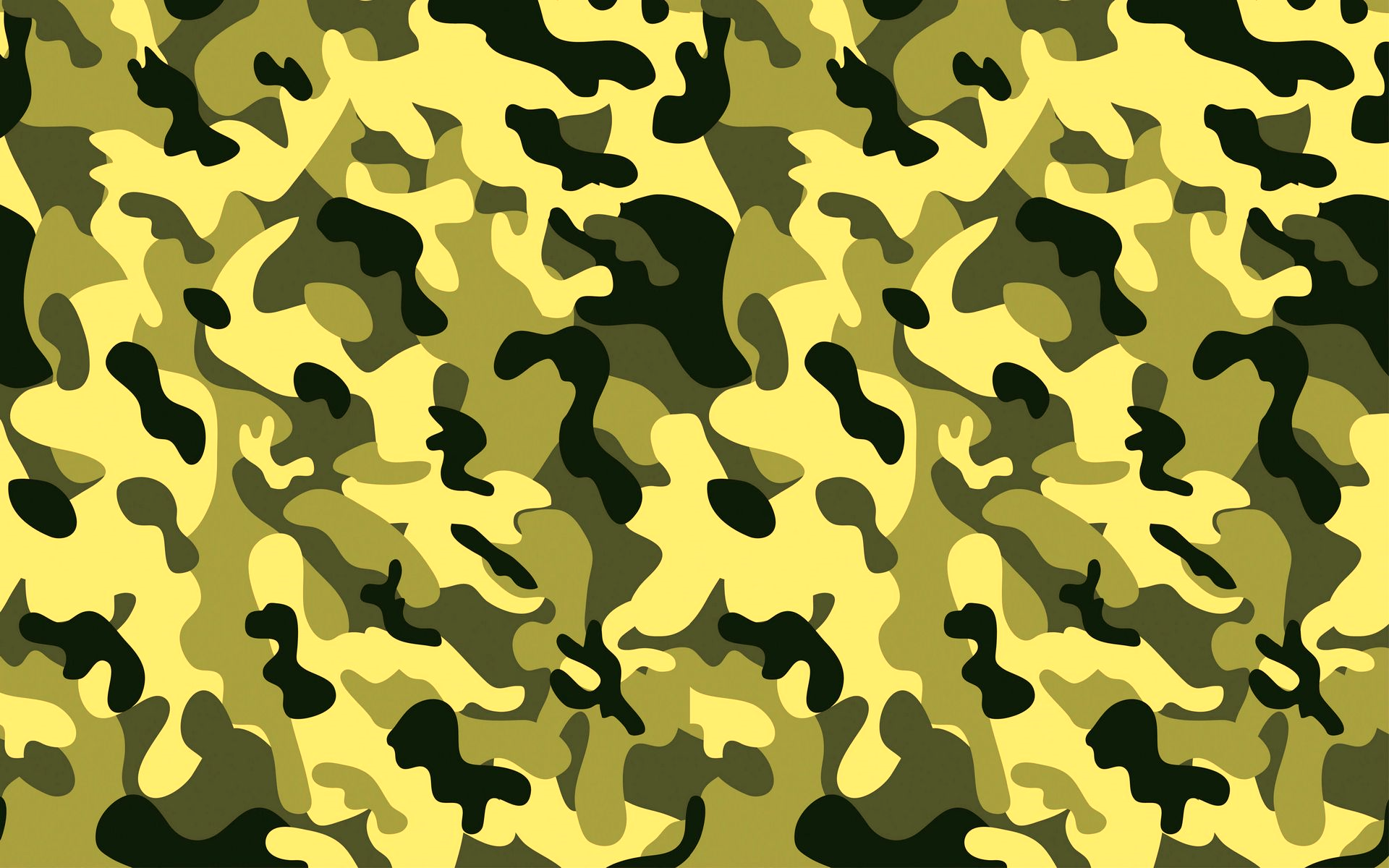 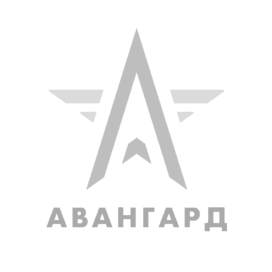 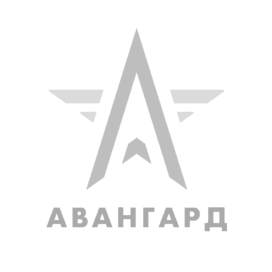 ЭТАПЫ ПЕРЕВОДА ЛЕТНЕГО ДОЛ «ИЗУМРУДНЫЙ» ИМ. В. ДУБИНИНА В КРУГЛОГОДИЧНЫЙ УЧЕБНО-МЕТОДИЧЕСКИЙ ЦЕНТР ВОЕННО-ПАТРИОТИЧЕСКОГО ВОСПИТАНИЯ «АВАНГАРД»
3 ЭТАП:
ДООСНАЩЕНИЕ ЦЕНТРА И ПРОВЕДЕНИЕ СБОРОВ  - 2023-2025 ГОДЫ
ОРИЕНТИРОВОЧНАЯ СУММА: 
144,5 млн. руб
Возможный источник финансирования: фонд президентских грантов, фонд культурных инициатив, субсидии министерства спорта и молодежной политикиминистерство обороны
Стилизация 6 специализированных помещений для занятий, спального корпуса, закупка мебели и оборудования – 16, 5 млн.
Приобретение искусственного разума «Авангарда» (ИРА) – 419 тыс.
Установка арт-объектов по территории центра – 1 млн. руб.
Стилизация жилых корпусов «Рябинка», «Ивушка», «Елочка», бытовой корпус (внешняя обшивка строений) – 8 млн.
Расходы на проведение сборов 2022-2025 гг. – 118 619, тыс.
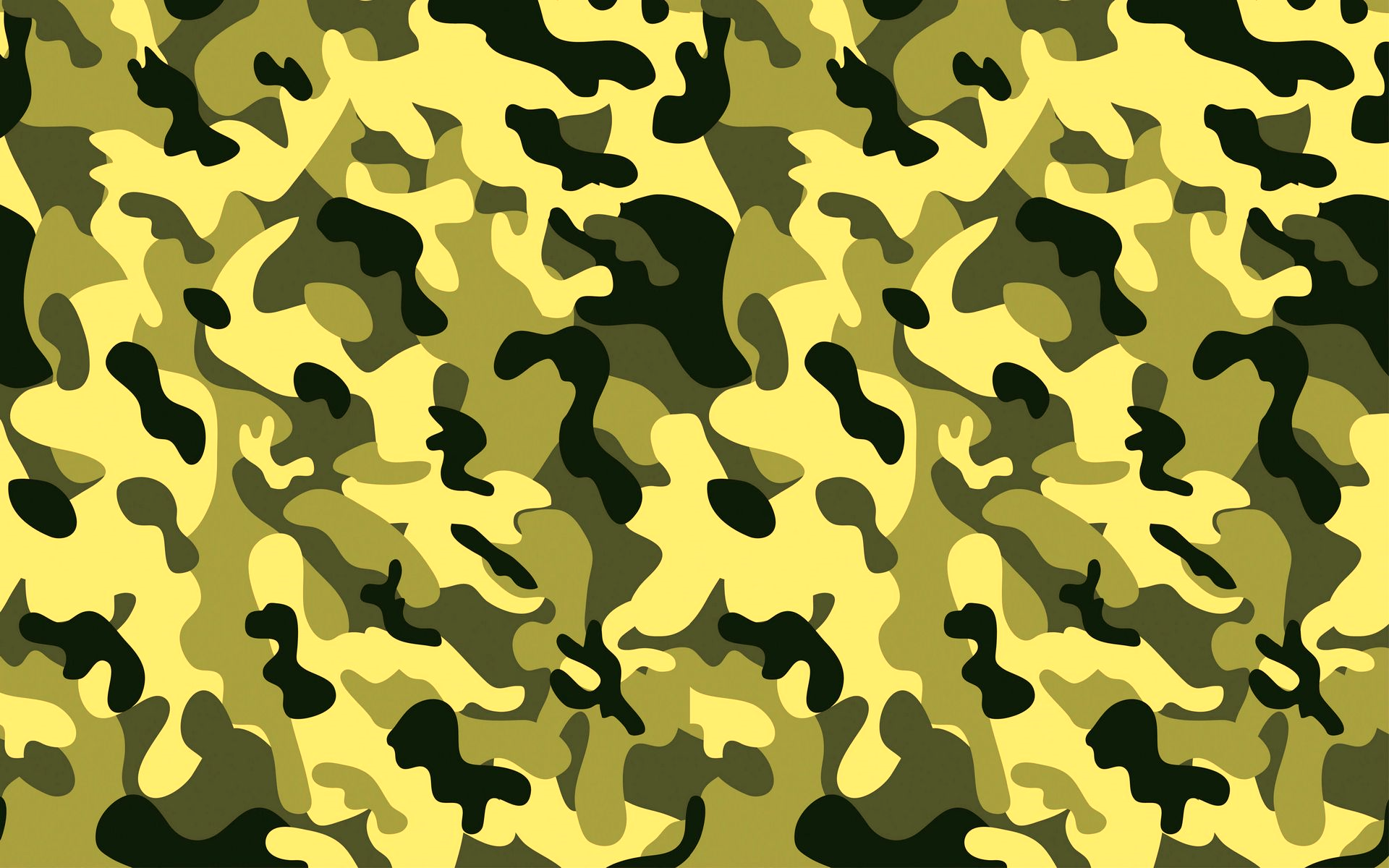 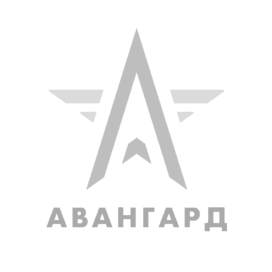 Ожидаемый эффект реализации проекта
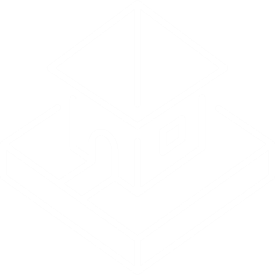 РАЗВИТИЕ ИНФРАСТРУКТУРЫ МАУ «ЦЕНТР МОЛОДЕЖНОЙ ПОЛИТИКИТ И ТУРИЗМА» РУЗАЕВСКОГО МУНИЦИПАЛЬНОГО РАЙОНА 



СОЗДАНИЕ ПЕРВОГО В РЕСПУБЛИКЕ МОРДОВИЯ РЕГИОНАЛЬНОГО ЦЕНТРА ГРАЖДАНСКО-ПАТРИОТИЧЕСКОГО ВОСПИТАНИЯ 



ВОВЛЕЧЕНИЕ В ПРОГРАММУ ЦЕНТРА ЕЖЕГОДНО БОЛЕЕ 4000 ЮНОШЕЙ И ДЕВУШЕК РЕСПУБЛИКИ МОРДОВИЯ
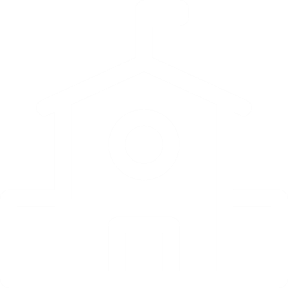 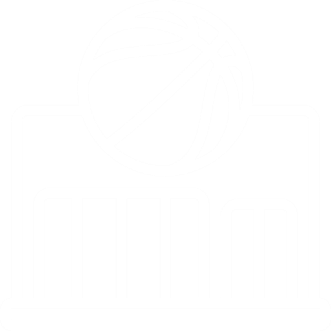 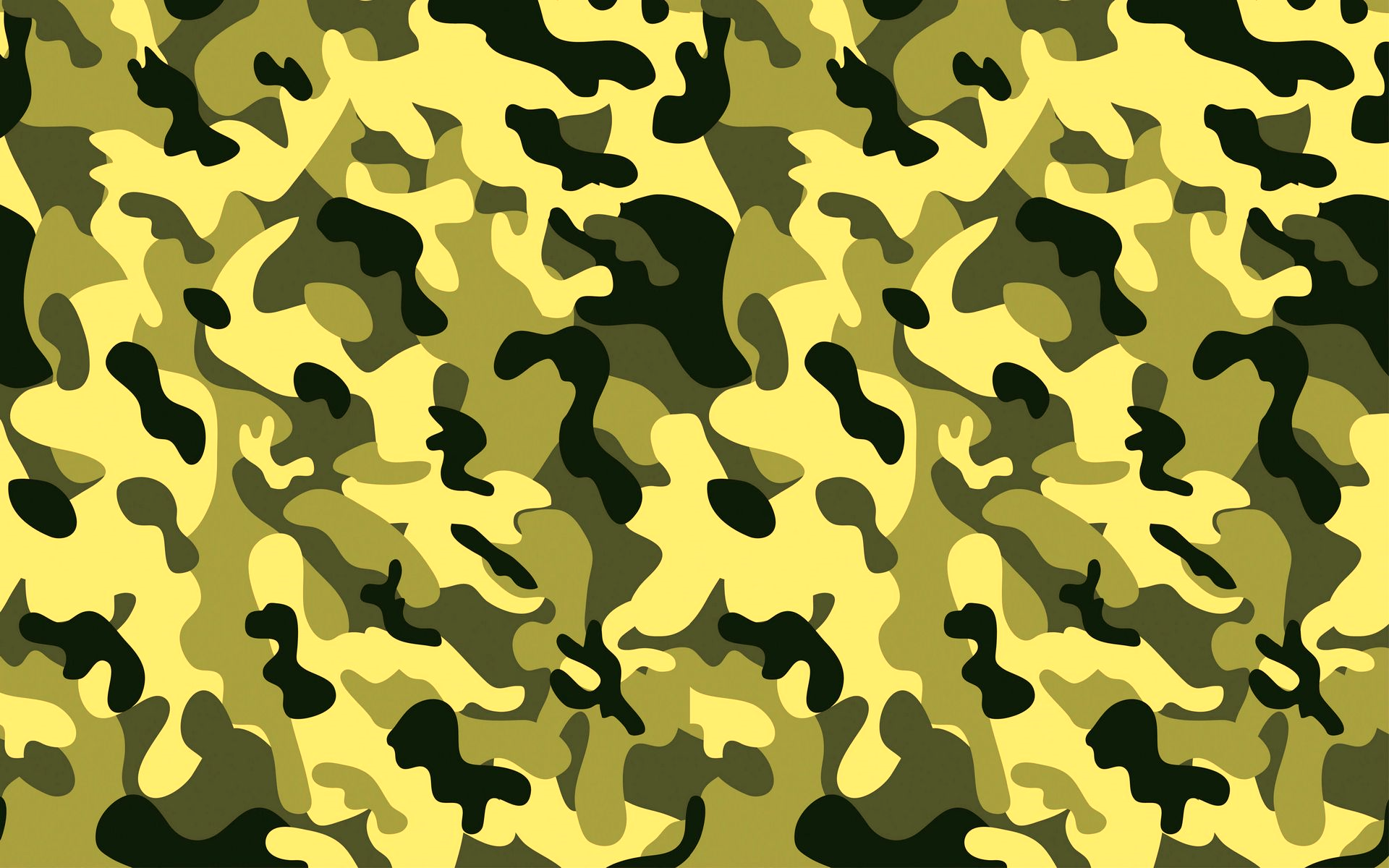 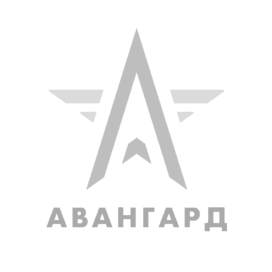 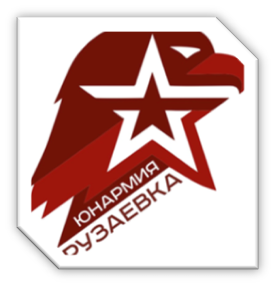 РЕГИОНАЛЬНЫЙ ЦЕНТР ГРАЖДАНСКО-ПАТРИОТИЧЕСКОГО ВОСПИТАНИЯ
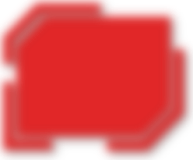 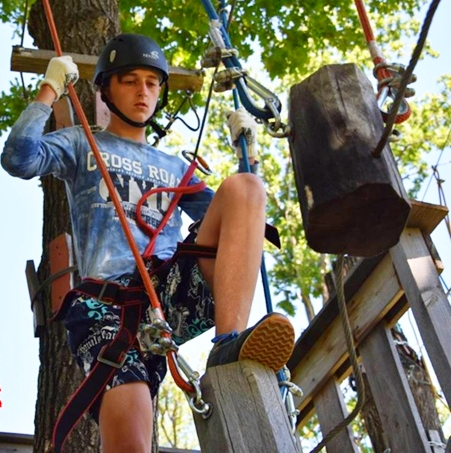 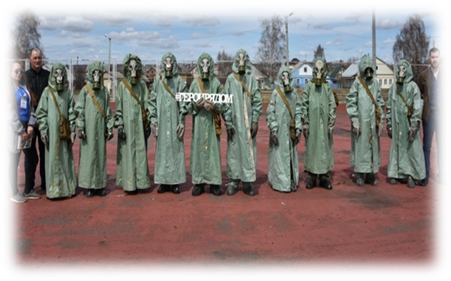 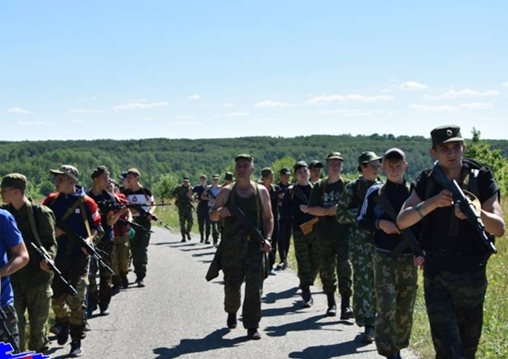 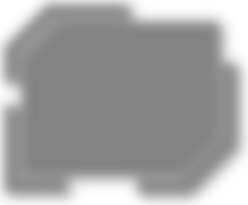 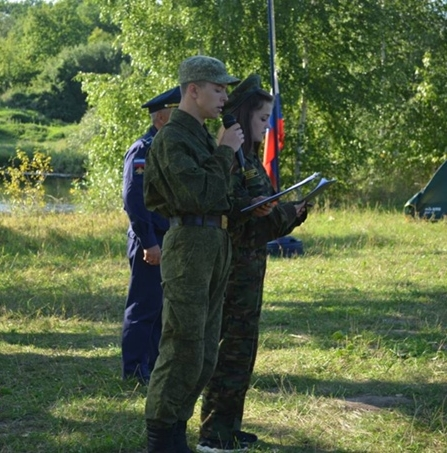 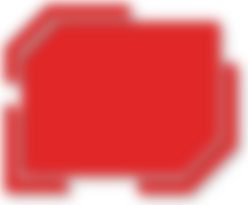 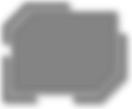 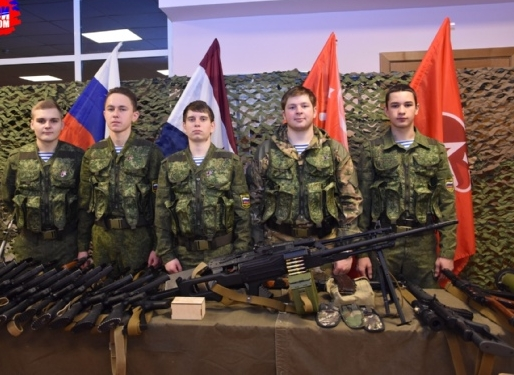 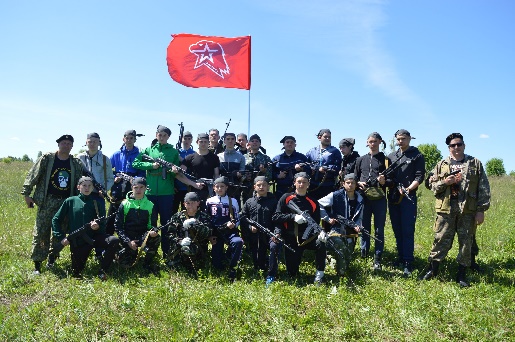 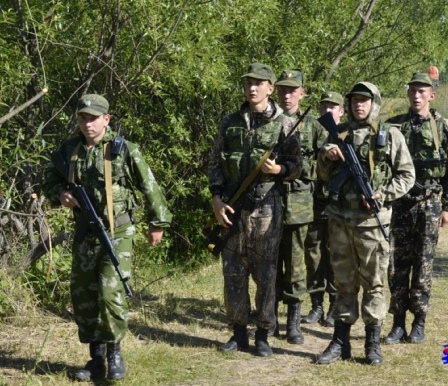 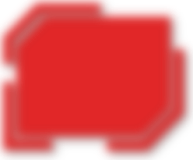 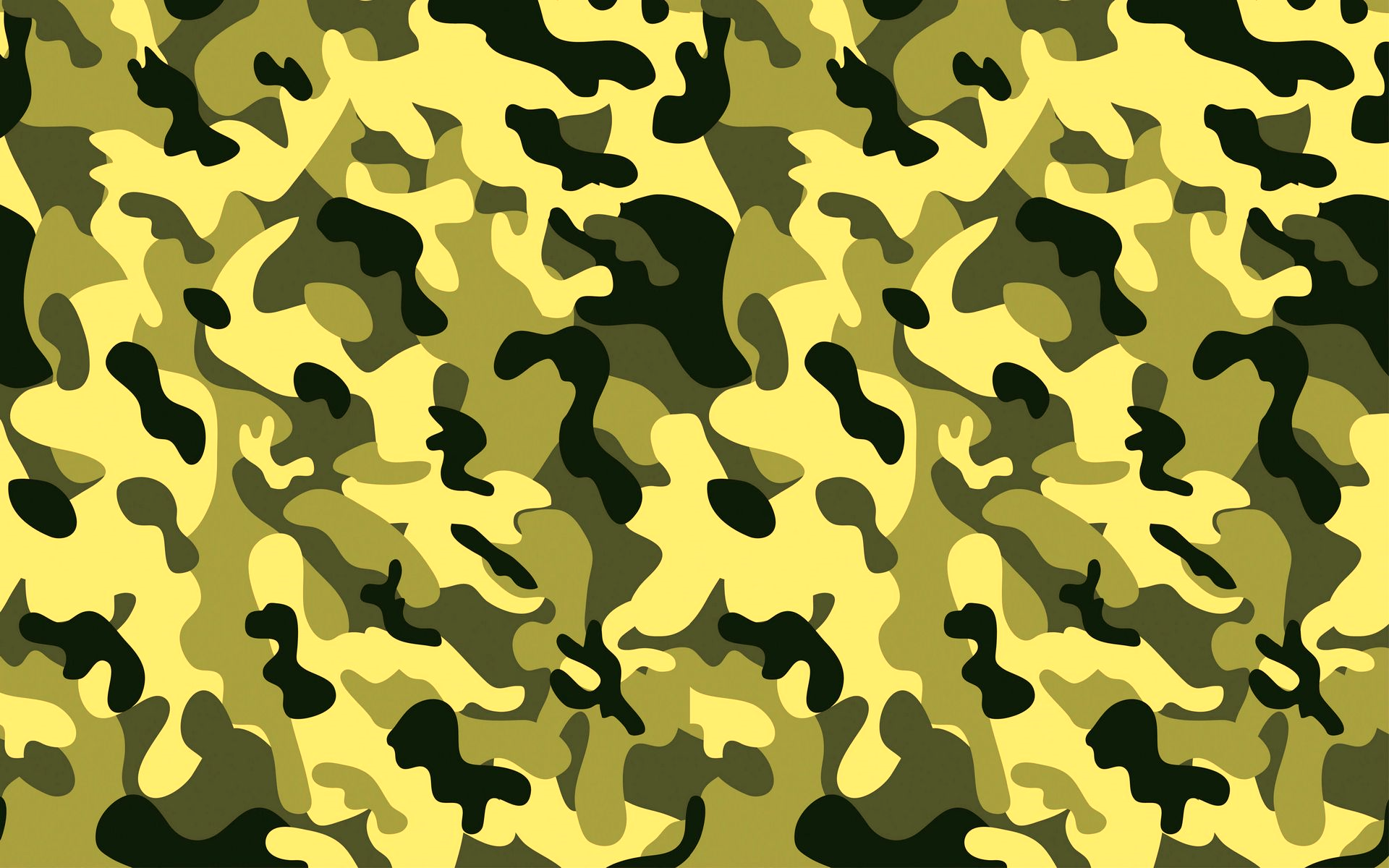 СПАСИБО ЗА ВНИМАНИЕ!
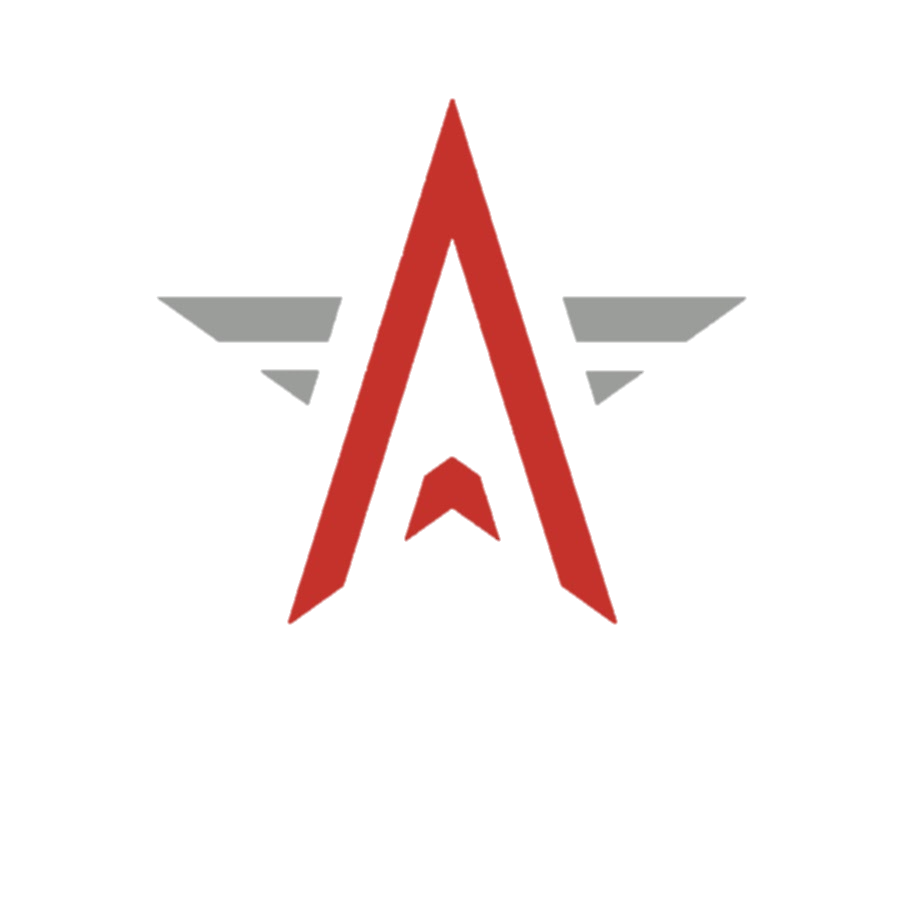